Lección 03
20 de enero 2024
EL SEÑOR REINA
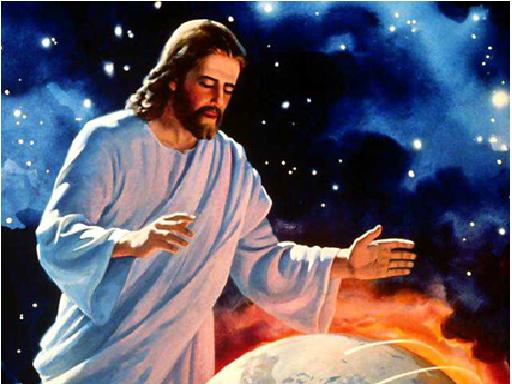 TEXTO CLAVE: Salmo 93:1
Escuela Sabática – 1° Trimestre de 2024
I. OBJETIVO: ¿Qué aprender?
Que, seas un discípulo que confía en Dios, Creador, Rey y Juez.
APRENDIZAJE  POR  NIVELES:
SABER  entender que tenemos un Dios Creador, que gobierna y juzgará.
SENTIR el deseo de confiar en el Dios Creador y Juez.
HACER la decisión de estar en armonía con Dios Creador.
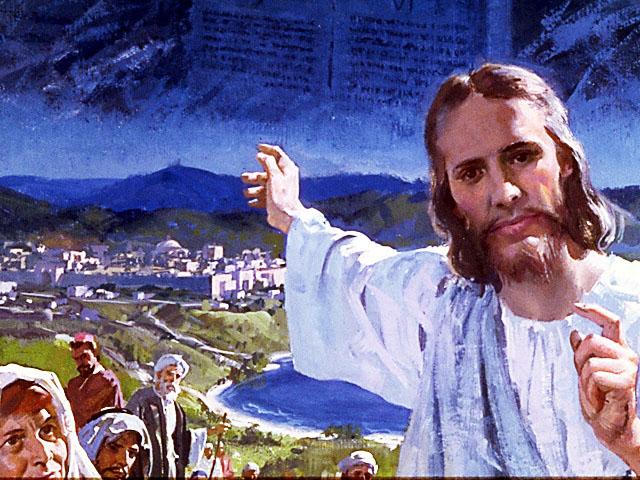 EL MÉTODO, O ESTRATEGIA M.: ¿Cómo aprender? 
¿Qué camino seguir con el alumno?
1° MOTIVA: ¿Qué debo SER?
 Motivar el logro de una capacidad, un aprendizaje; a SER semejante a Cristo Jesús en su carácter. 

2° EXPLORA: ¿Qué debo SABER?
Buscar información, con preguntas, procesarlo, comprender, sintetizar y generalizar.

3° APLICA: ¿Qué debo SENTIR?
Sentir el deseo de aplicar los conocimientos descubiertos en la vida.

4° CREA: ¿Qué debo HACER?.
Tomar la decisión  de crear oportunidades para vivir lo aprendido y compartirlas.
LA ESTRATEGIA METODOLÓGICA. 
¿Qué recomendación nos da Dios?
“La escuela sabática, cuando es bien dirigida, es uno de los grandes instrumentos de Dios para traer almas al conocimiento de la verdad. No es el mejor plan que solo los maestros hablen. Ellos deberían inducir a los miembros de la clase a decir los que saben. Y entonces el maestro, con pocas palabras y breves observaciones o ilustraciones debería imprimir la lección en sus mentes.” (Consejos sobre la Obra de la Escuela Sabática, 128)

“Cada ser humano, creado a imagen de Dios, está dotado de un facultad semejante a la del Creador: la individualidad, la facultad de pensar y hacer… que sean pensadores y no meros reflectores de los pensamientos de otros… dirigirlos a las fuentes de la verdad, a los campos abiertos a la investigación en la naturaleza y en la revelación.” (Educación 17)
II. MOTIVAR: ¿Cómo despertar interés y cómo enseñar?
Con preguntas motivadoras, presentando necesidades y casos de la vida:
¿Cuál es el dominio del reinado de Dios Creador?

¿En qué medida el juicio de Dios es buena noticia para los creyentes?

 ¿Cuál es la base del pacto de Dios?
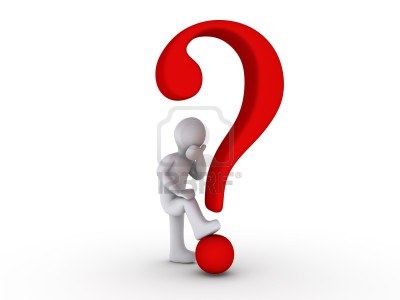 III. EXPLORA: 1.¿Cuál es el dominio del reinado de Dios Creador? Salmo 97:1, 5
La tierra y el universo. “El reinado del Señor se demuestra en sus obras de creación (Sal. 96:5), salvación (Sal. 98:2) y juicio (Sal. 96:10). El Señor establece su reinado sobre todo el mundo (Sal. 47:6- 9). El reino de Dios es un reino eterno, sin parangón en poder y majestad.” (GEB 29)
“El reinado de Dios es desafiado constantemente por los impíos, que niegan al Señor, se burlan de él y oprimen a su pueblo (Sal. 14:1).” (Id)
“El salmista confía en el gobierno soberano de Dios y continua deleitándose en la seguridad de los justos juicios de Dios (Sal. 68:21).”(Id)
2. ¿En qué medida el juicio de Dios es buena noticia para los creyentes? Salmo 98:9
La profecía anuncia la buena noticia para los santos creyentes y dice: “El Anciano de días, y pronunció juicio a favor  de los santos del altísimo. Y vino el tiempo, y los santos poseyeron el reino. (Dan. 7:22)”
“ En primer lugar, Dios libera a su pueblo de los impíos (Sal. 75:10) y corona a los humildes con la salvación (Sal. 149:4) en segundo lugar, los impíos que no se arrepintieron son destruidos para siempre (Sal. 97:3)” (GEB 30)
“El Señor es Juez porque es Rey. En el antiguo Israel, el monarca dictaba el veredicto en juicios y asuntos judiciales como David y Salomón (2 Sam. 14; 2 Rey. 3:16- 28).”(GEB 36)
3. ¿Cuál es la base del pacto de Dios? Salmo 105:7- 10; 119:44, 45
La Ley de Dios. “La base del pacto es la Ley de Dios… la Ley divina es un conjunto de normas rígidas que debemos obedecerla estrictamente o sufriremos un duro castigo como consecuencia de violar cualquier de sus preceptos.” (GEB 36)
Dios reafirmó su pacto con Abraham y Moisés. “Se acuerda de su pacto, de la palabra que mandó para mil generaciones, el pacto que concertó con Abrahán, de su juramento a Isaac.” (Sal. 105:8- 10)
“La supremacía del Señor en el mundo como Creador, Rey, y Juez soberano tiene implicaciones para la fiabilidad de sus testimonios (Edut, ley).”( GEB 32)
[Speaker Notes: .]
IV. APLICA:¿Qué debo sentir al recibir estos conocimientos?
Deseo de confiar en Dios Creador, Rey y Juez; estar en armonía con la Ley de Dios, esperando el juicio de Dios.
	¿Deseas confiar plenamente en Dios?
    ¿Cuál es tu decisión?

V. CREA: ¿Qué haré para compartir esta lección la próxima semana? Crear  oportunidades para compartir sobre el reinado de Dios y su juicio. Amén
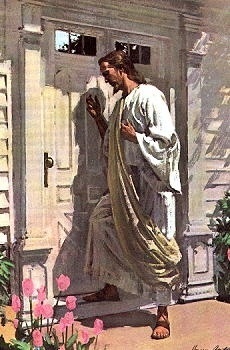 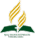 Recursos
Escuela Sabática
Créditos
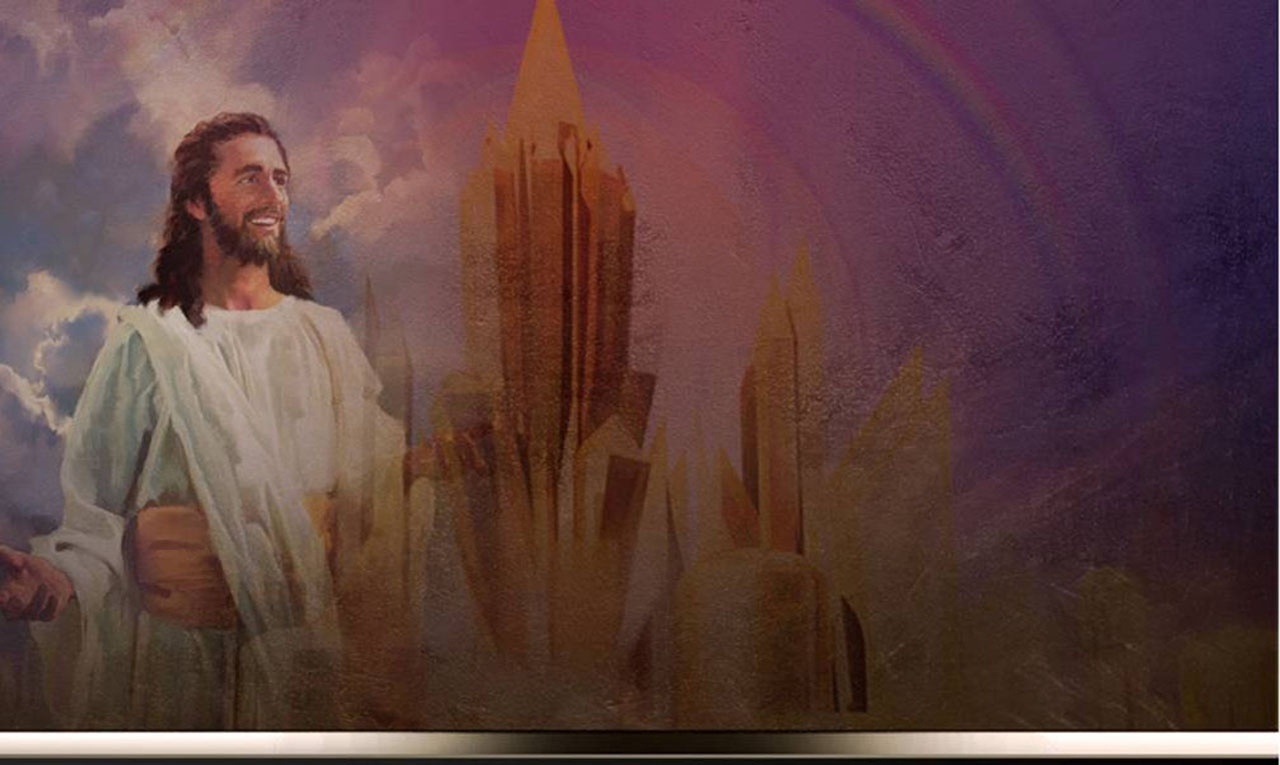 DISEÑO ORIGINAL
Lic. Alejandrino Halire Ccahuana 
http://decalogo-janohalire.blogspot.com/p/escuela-sabatica.html 

Distribución
Recursos Escuela Sabática ©

Para recibir las próximas lecciones inscríbase enviando un mail a:
www.recursos-biblicos.com
 Asunto: Lecciones en Powerpoint


RECURSOS ADVENTISTAS
Recursos gratuitos 

http://decalogo-janohalire.blogspot.com/

https://www.slideshare.net/ahalirecc